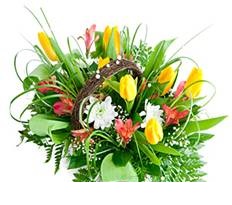 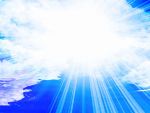 Святкування Великодня в різних країнах світу
Презентацію підготувала вихователь: Мирослава Радківська
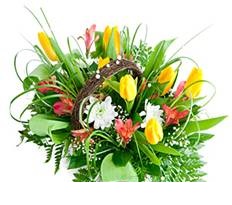 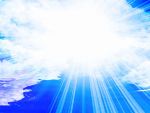 Перша сторінка проекту:Святкування Великодня в країнах світу на “А”
Англія
Австрія
Америка
Австралія
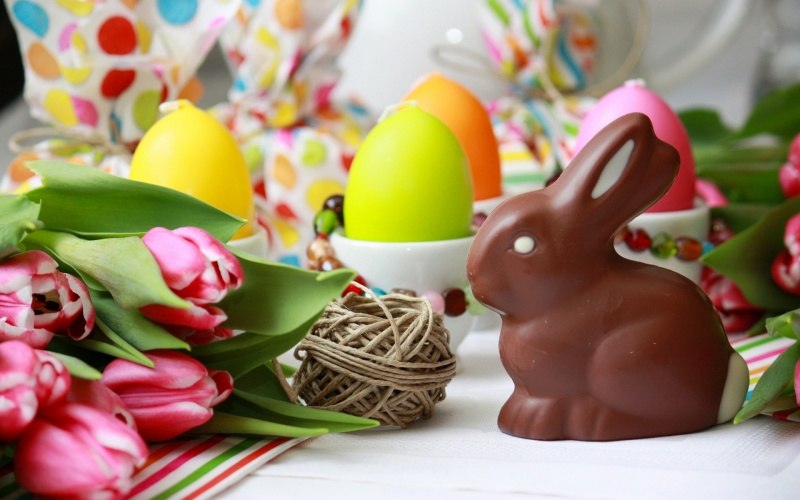 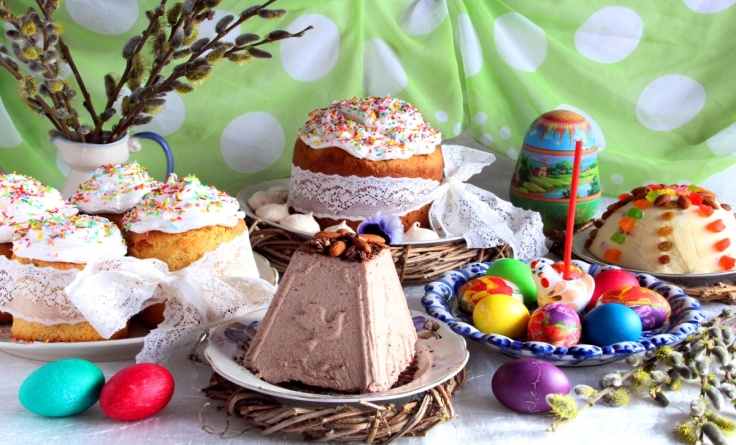 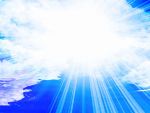 Свято Великодня в різних країнах об'єднує загальна любов і радість. 
Кожна країна має свої історично сформовані традиції.
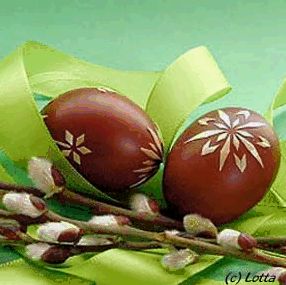 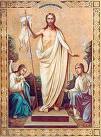 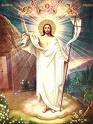 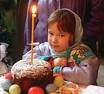 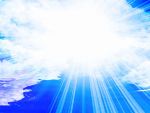 Великдень – 
одне з найголовніших і найулюбленіших свят християн: це символ перемоги життя над смертю, світла над темрявою. 
Особливе значення цього свята надає весна, час, коли природа пробуджується від змнего сну, з'являється перша зелень і перші квіти.
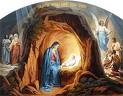 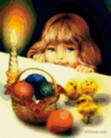 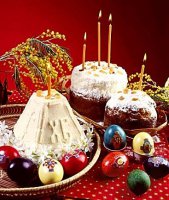 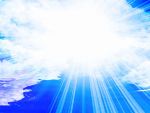 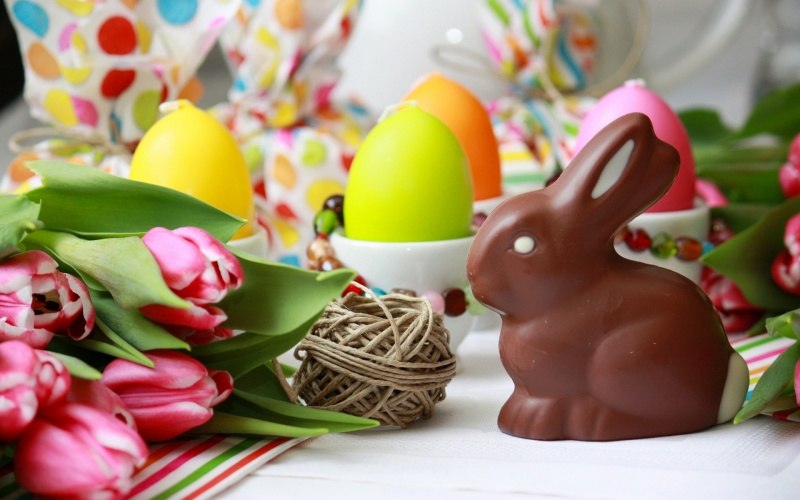 Кожна сім'я, незалежно від того, в якій країні вона живе, намагається прикрасити своє житло. В будинках з'являються букети весняних квітів, стрічки, барвисті гірлянди, фігурки, що символізують свято.Діти в різних країнах відзначають свято Великодня з особливим веселощами і радістю, які можна порівняти тільки з Різдвом. Вони придумують різні ігри та заняття для себе в ці весняні святкові дні.
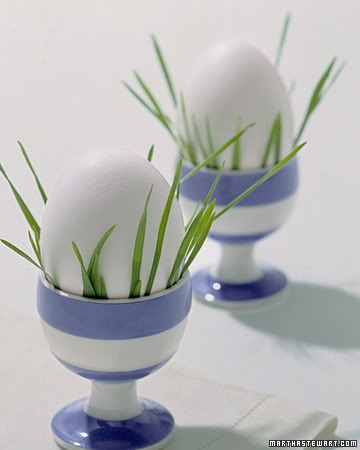 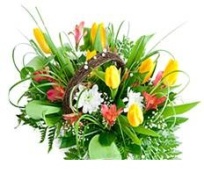 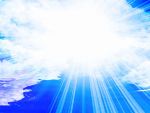 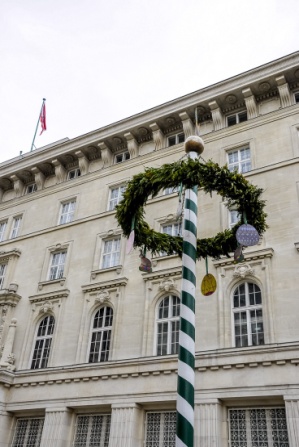 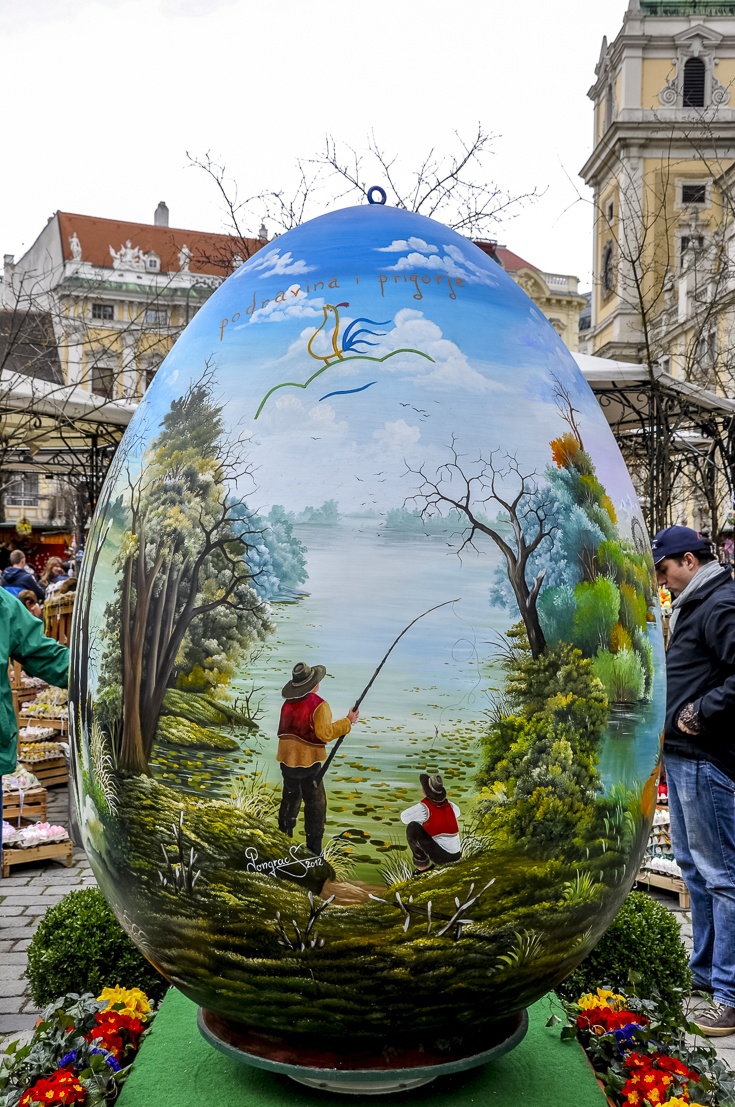 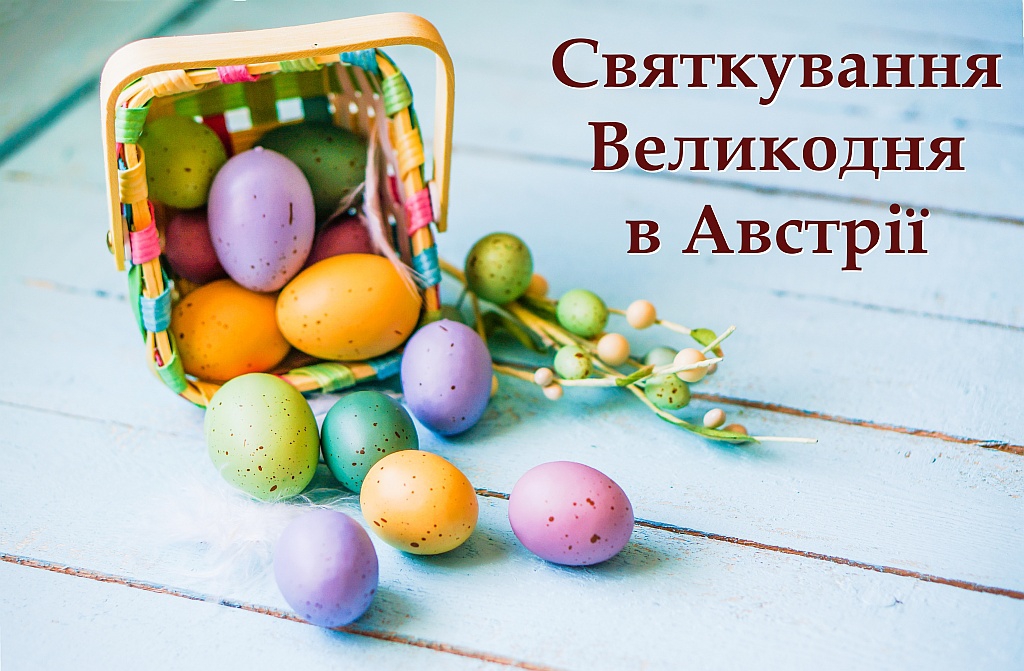 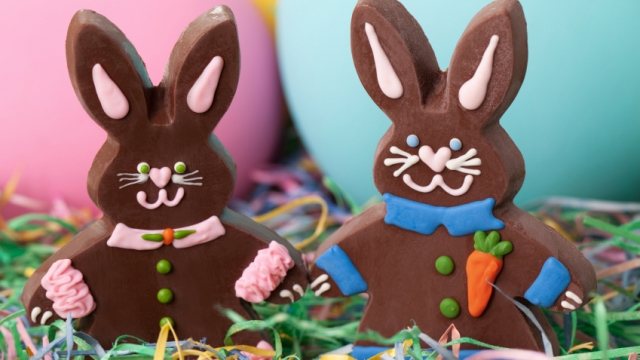 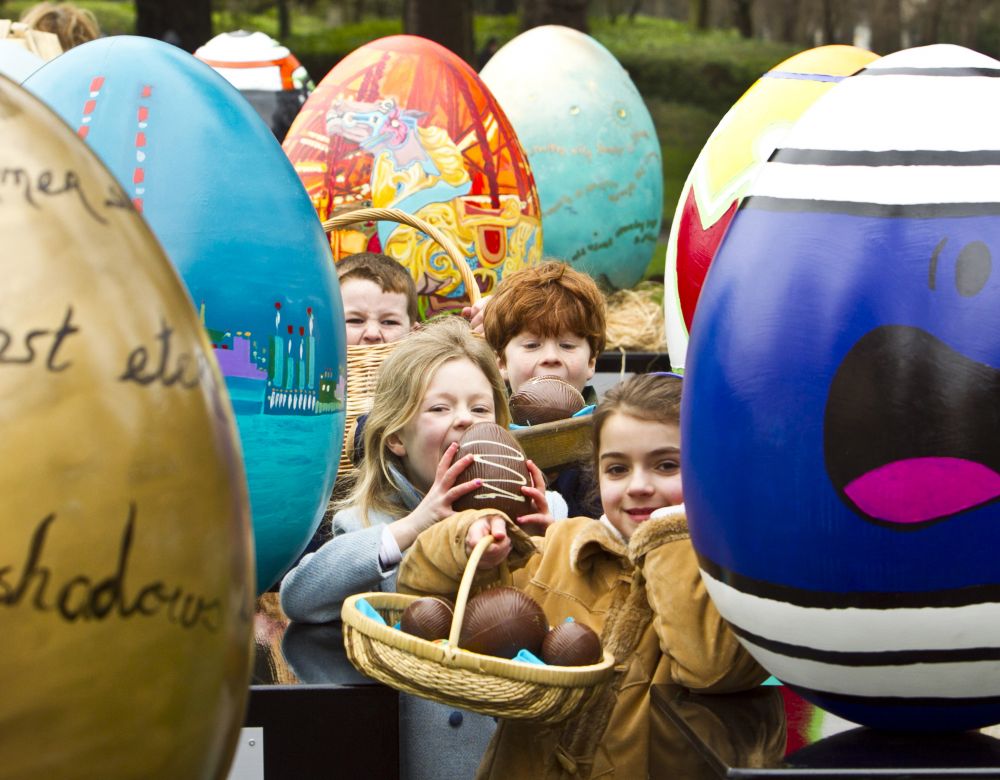 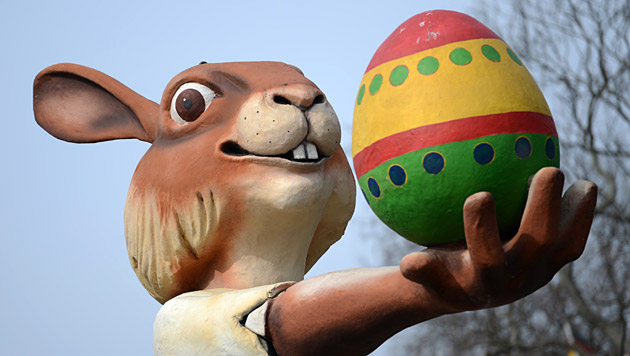 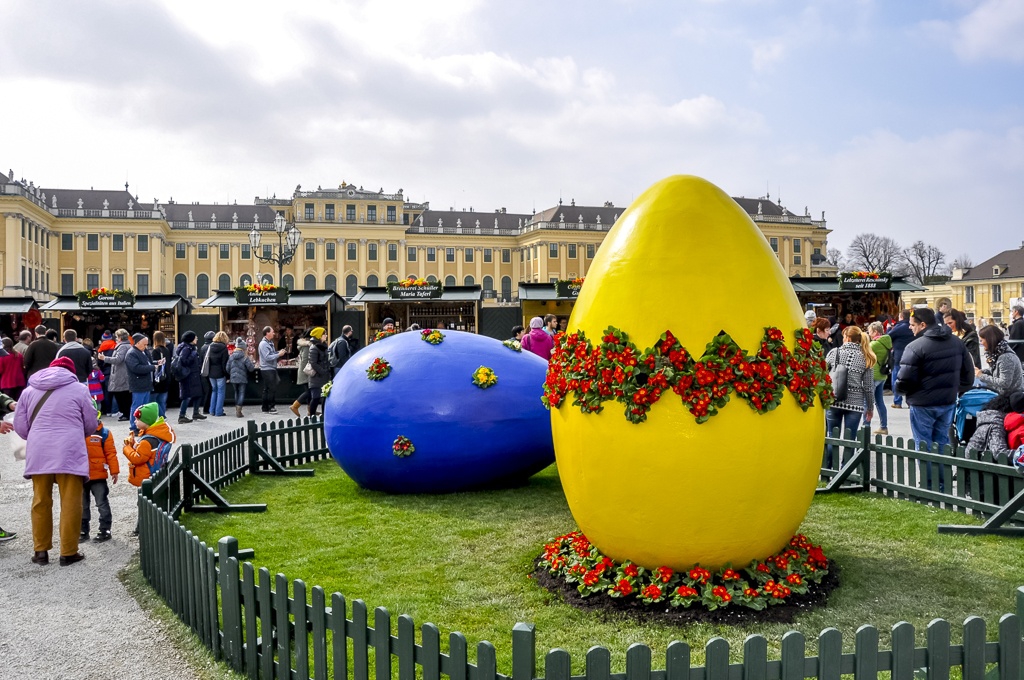 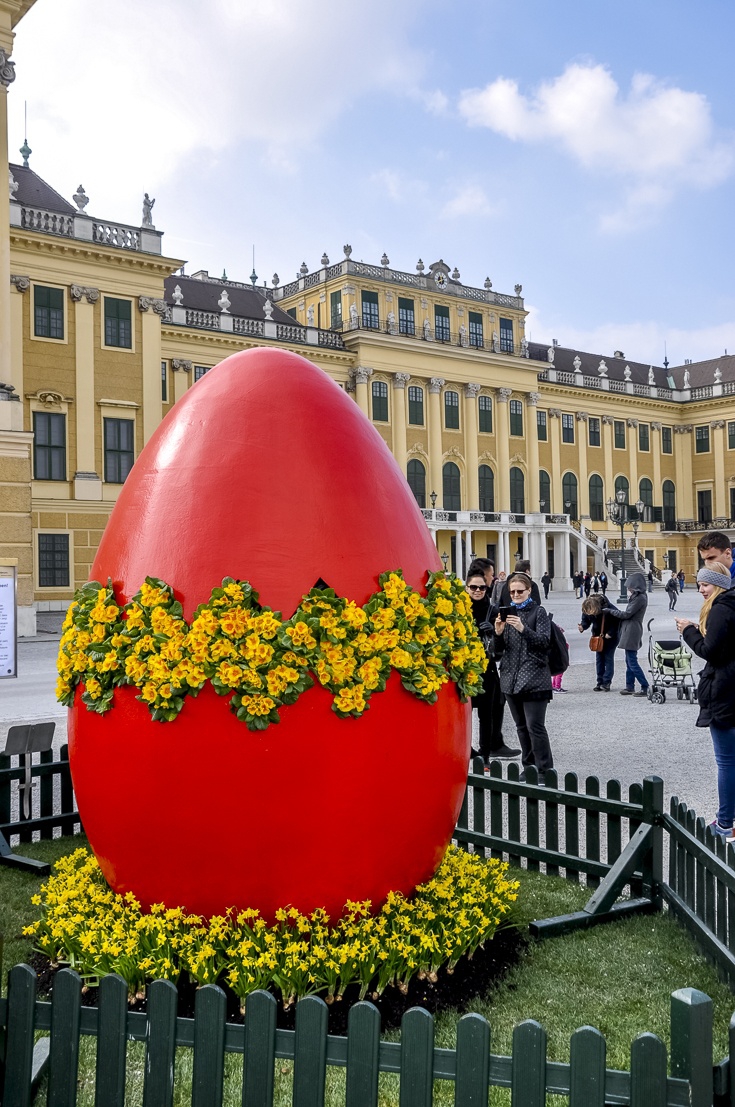 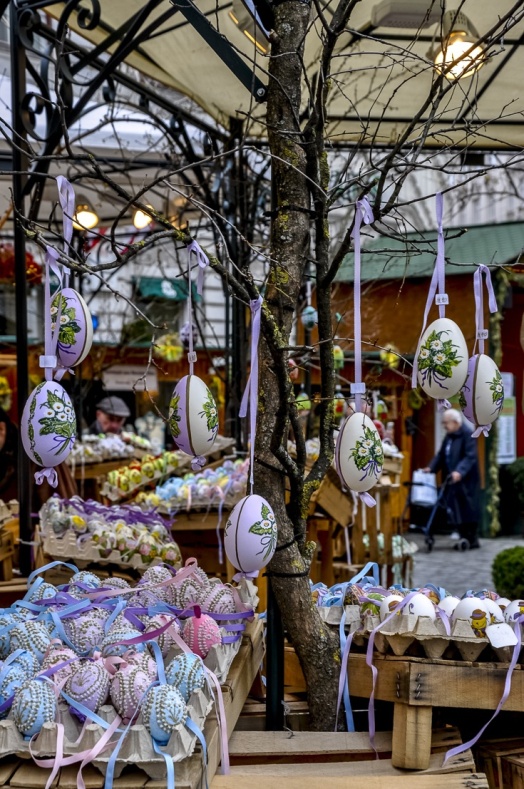 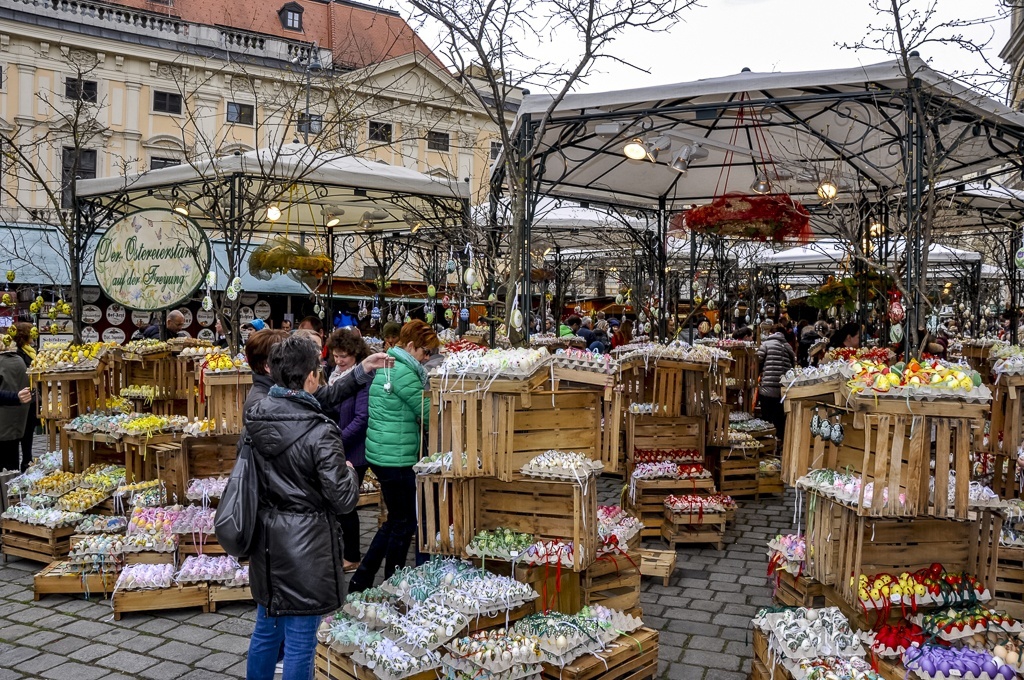 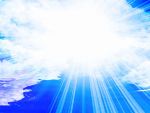 Великдень в Австралії
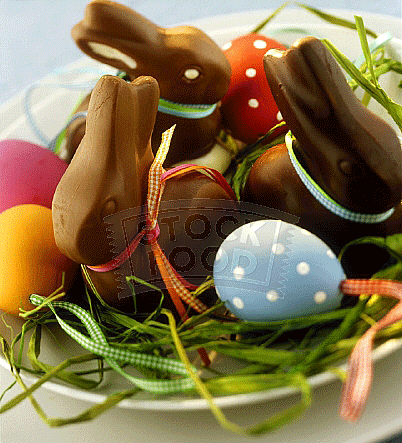 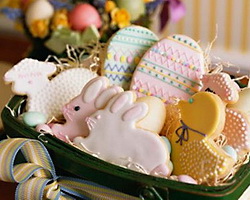 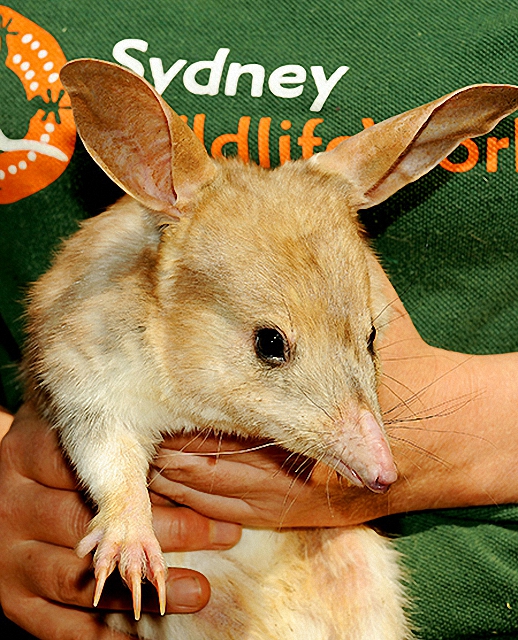 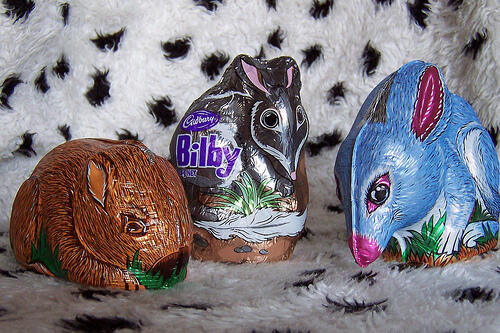 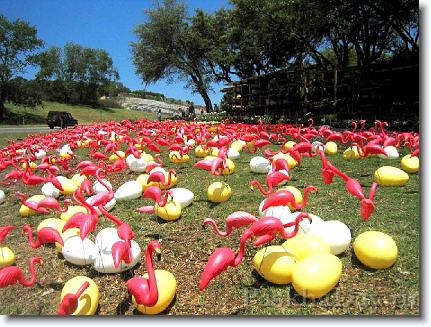 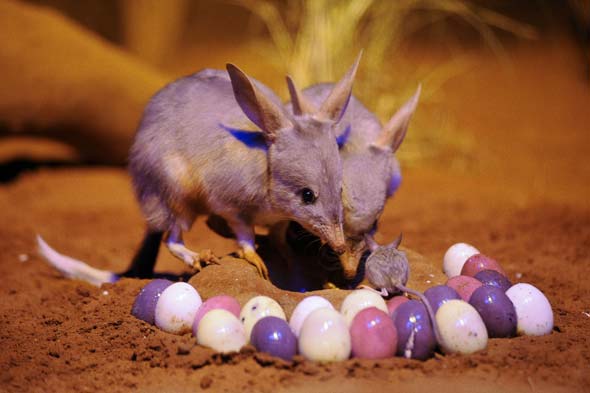 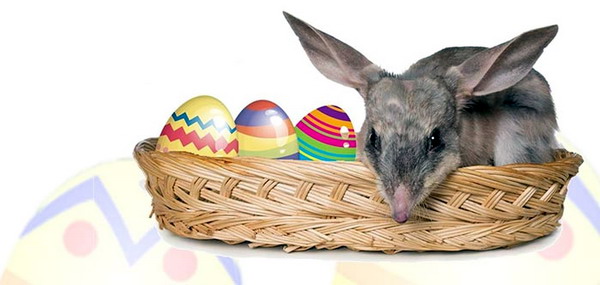 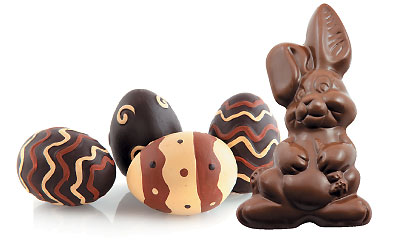 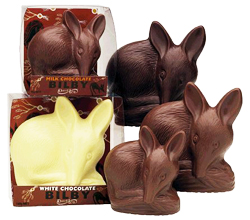 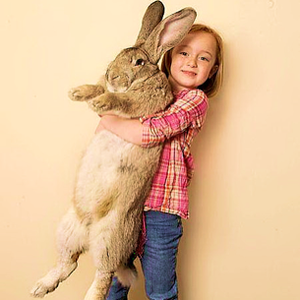 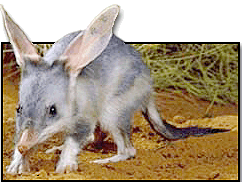 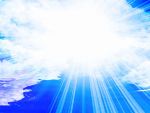 Великдень в Англії
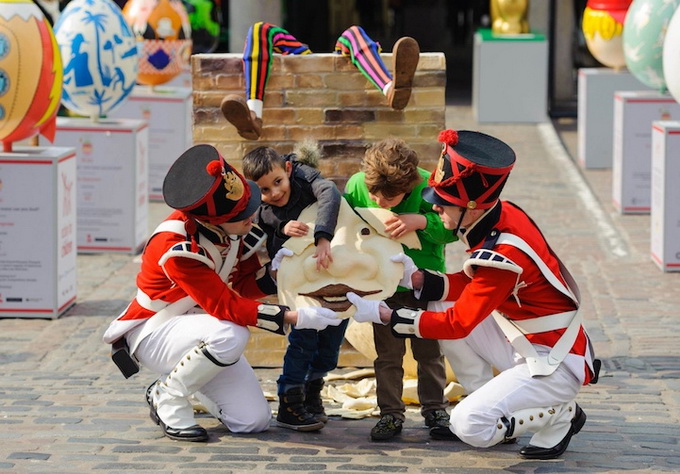 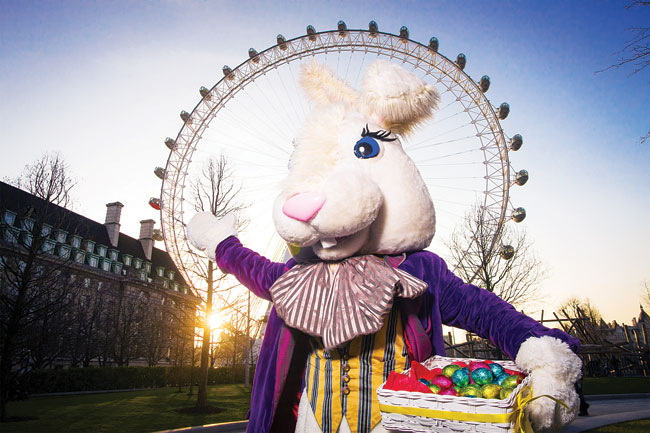 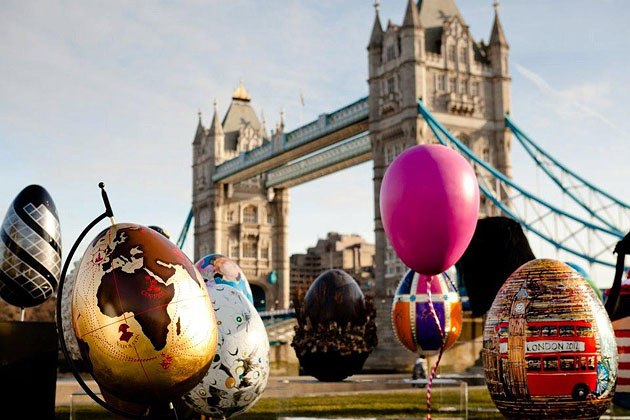 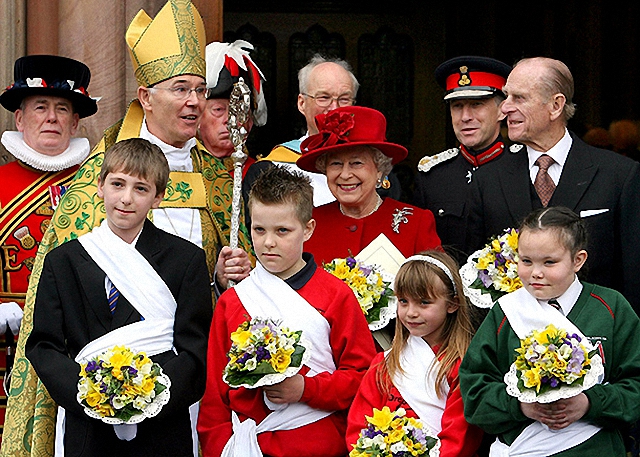 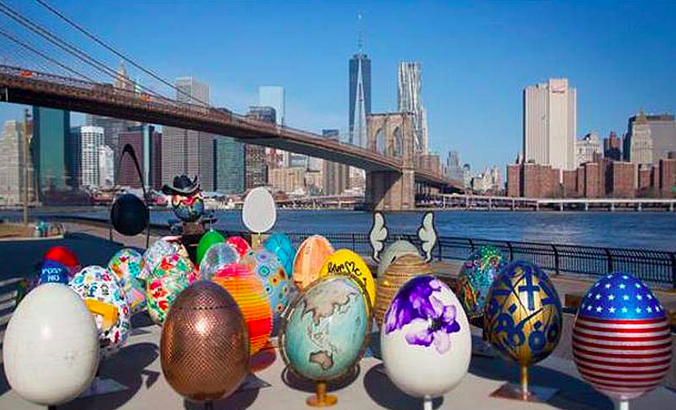 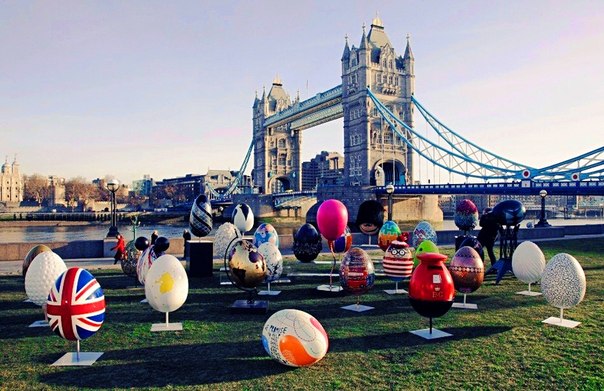 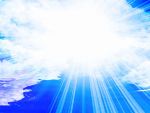 Великдень в Америці
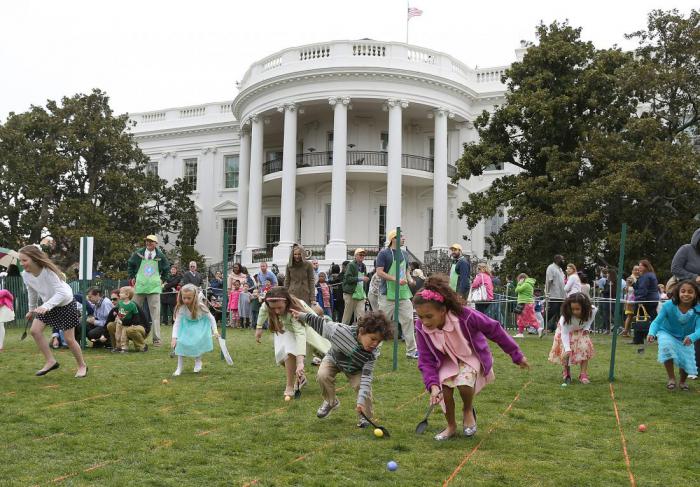 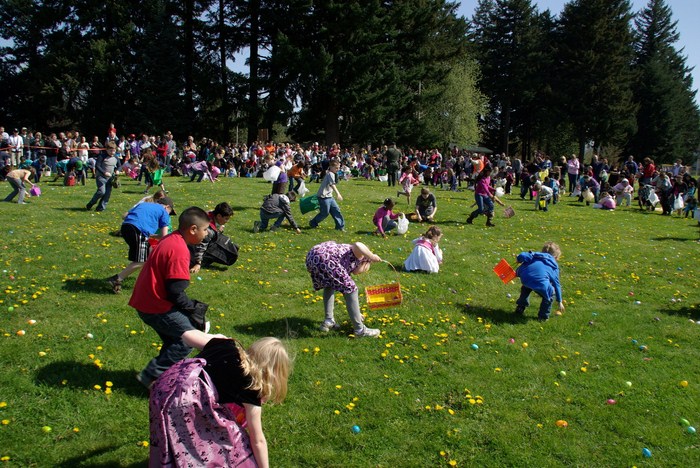 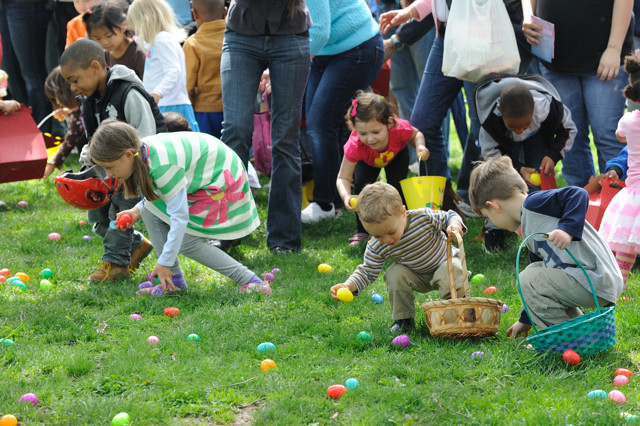 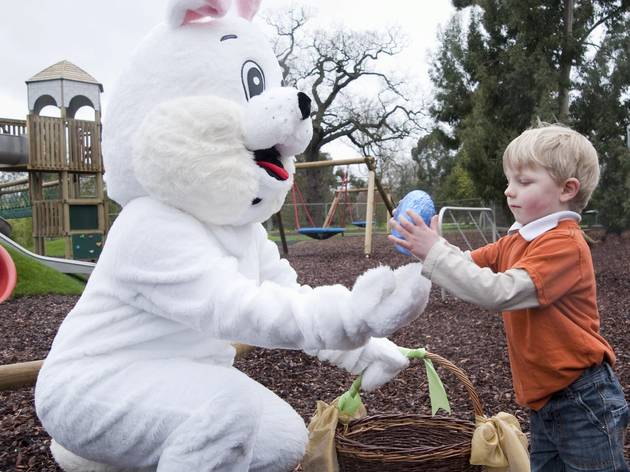 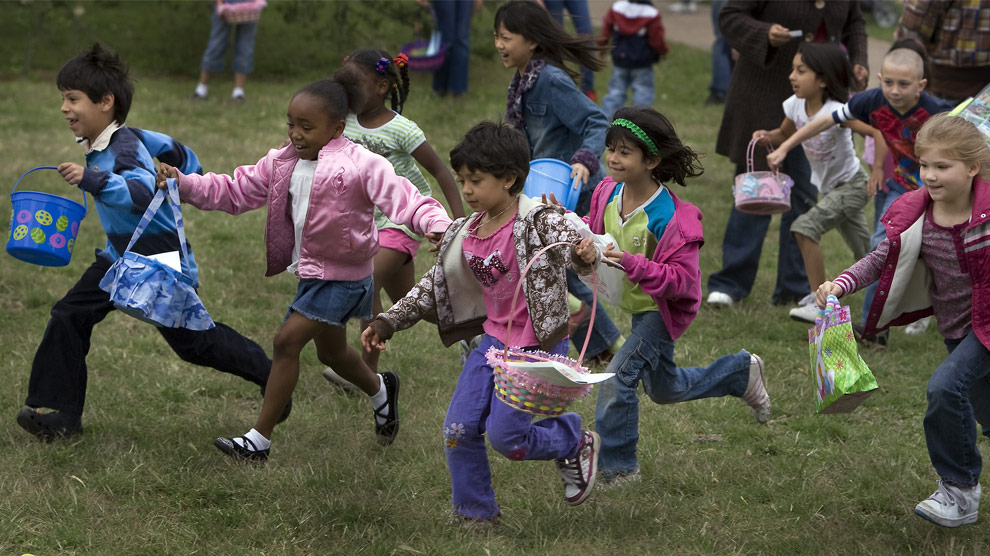 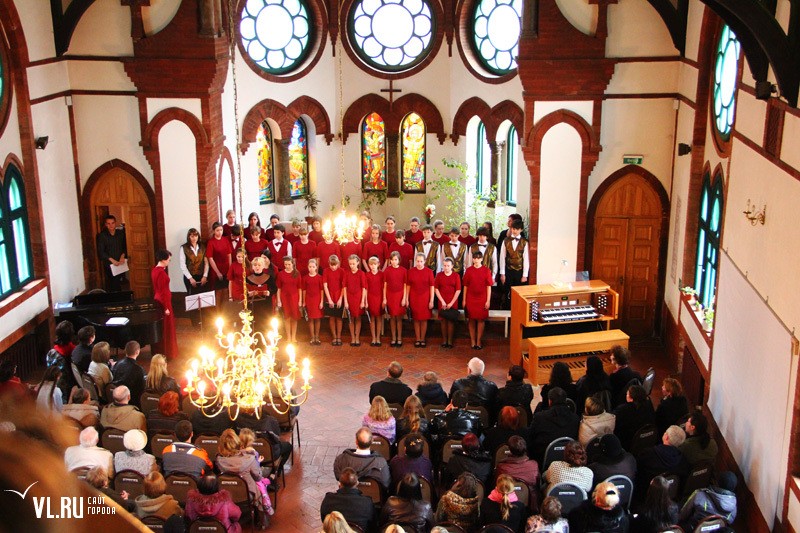 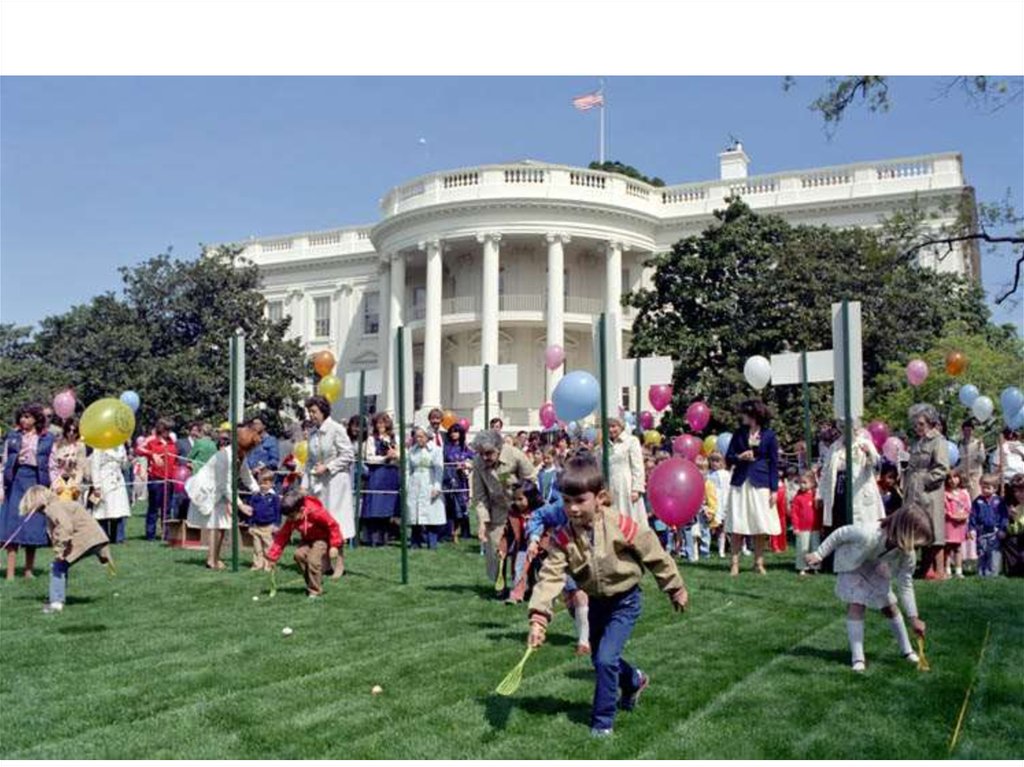 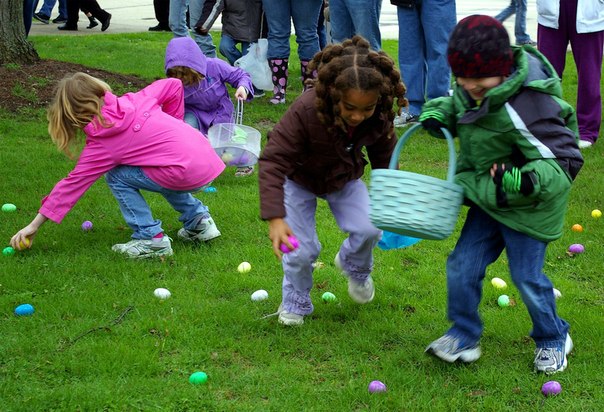 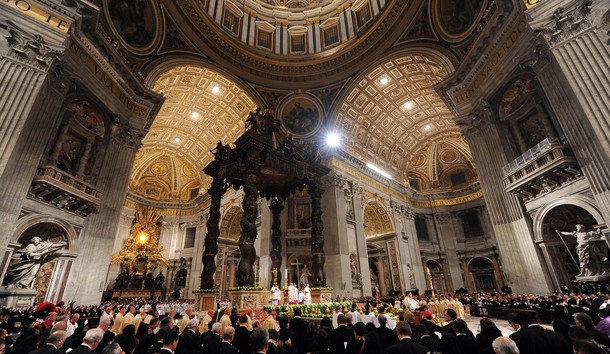 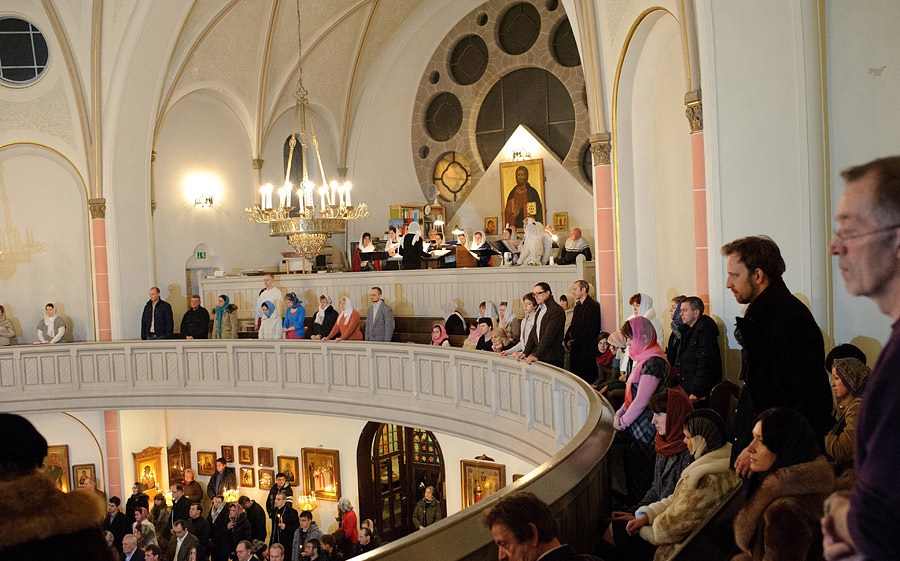 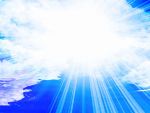 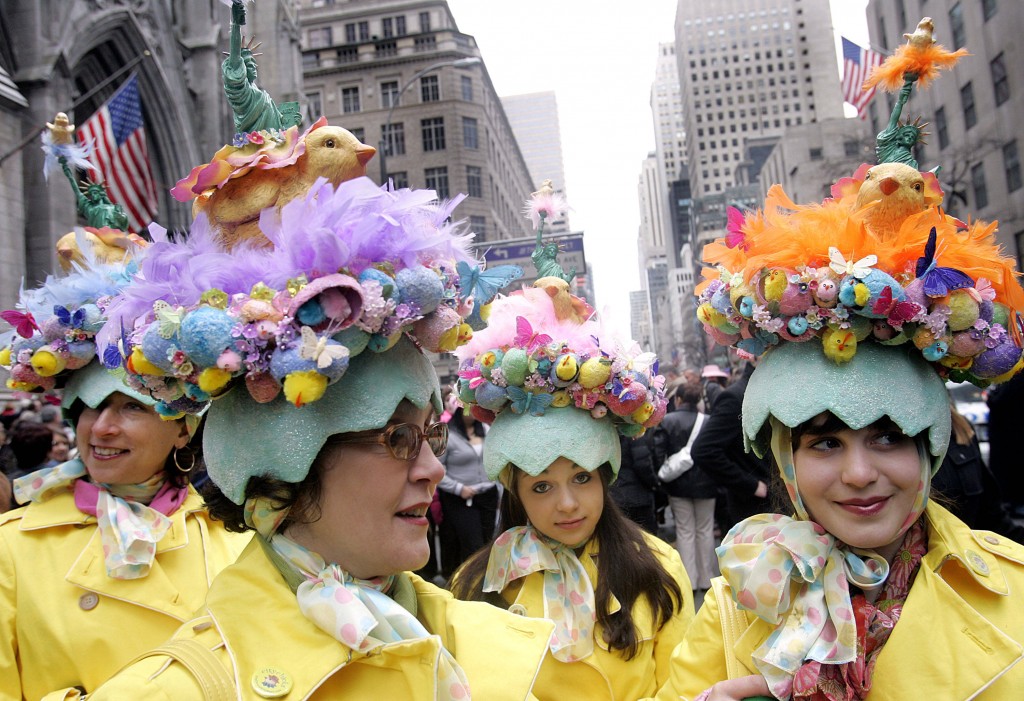 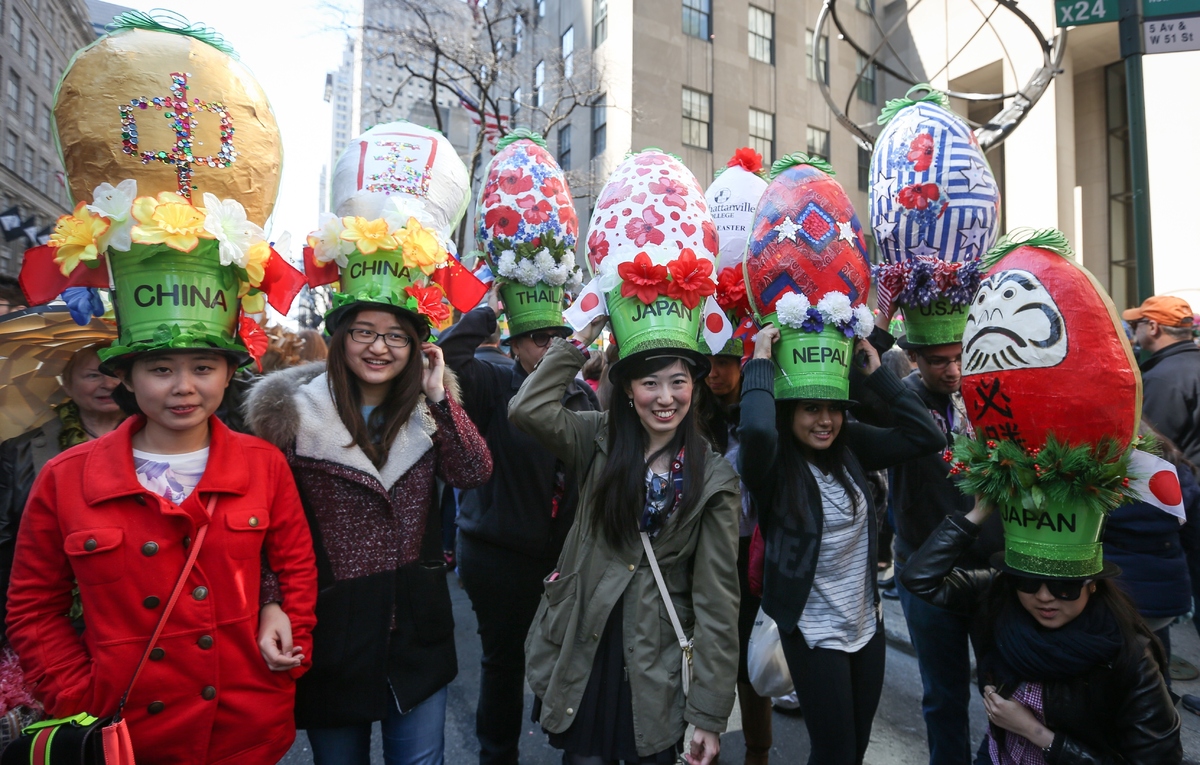 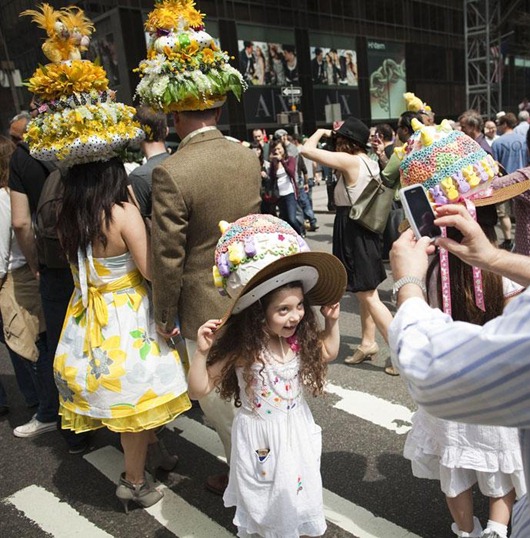 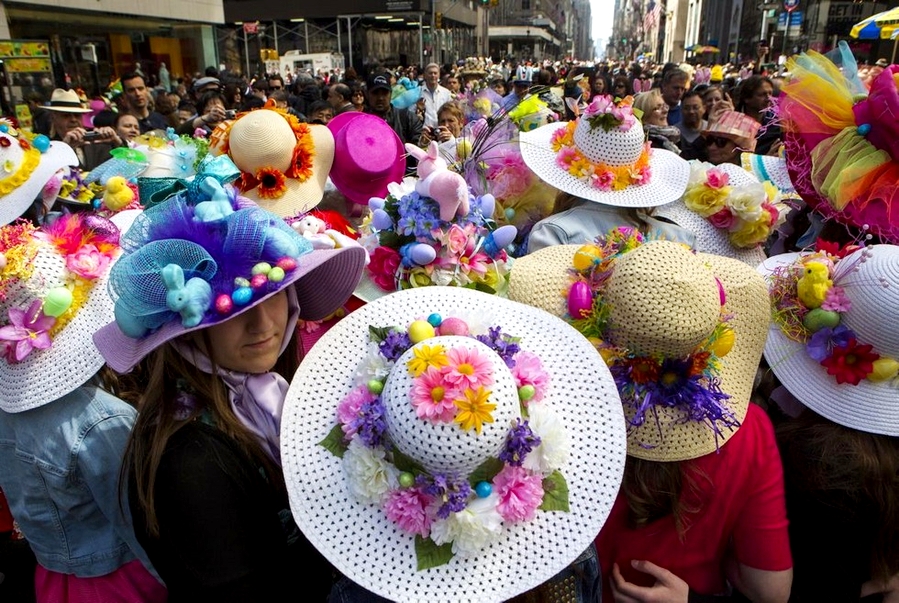 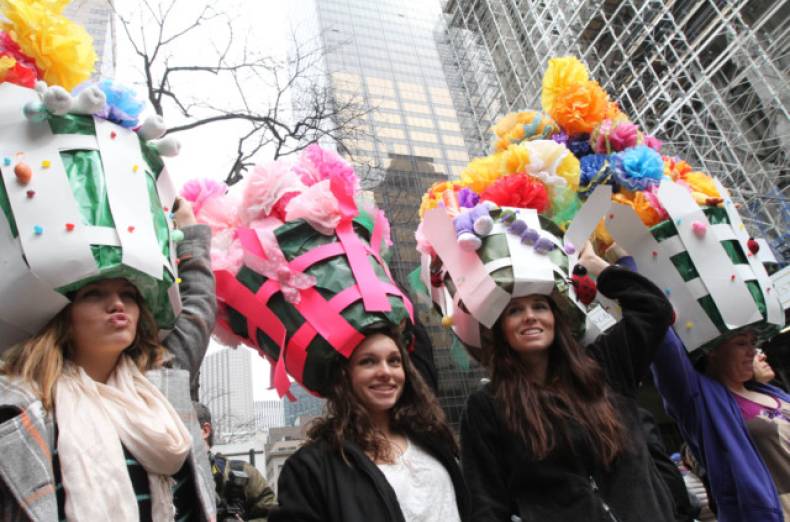 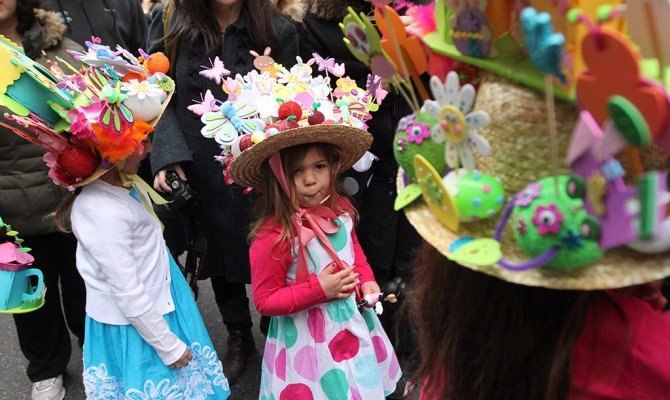 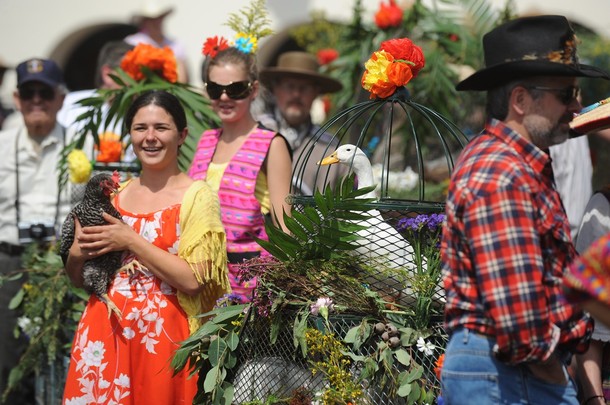 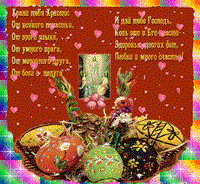 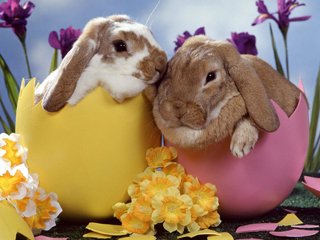 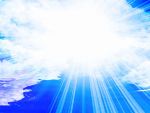 Зацікавались?
2, 3, 4…. 
   сторінка проекту:
   Святкування Великодня в країнах світу на “?”
Завдання групам:
1. Знайти  цікаву інформацію про святкування Великодня  на задану літеру алфавіту.
2. Оформити матеріали в доповіді, реферати, презентації, лепбуки та ін…
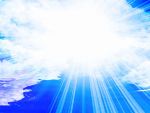 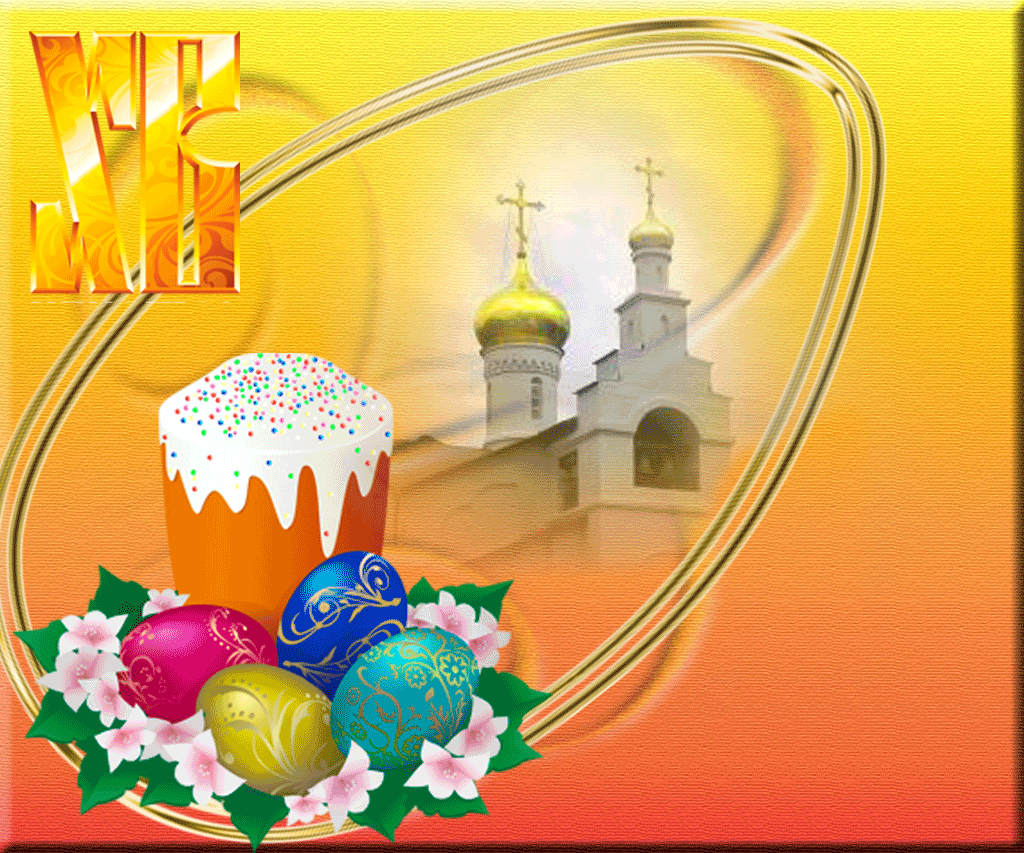 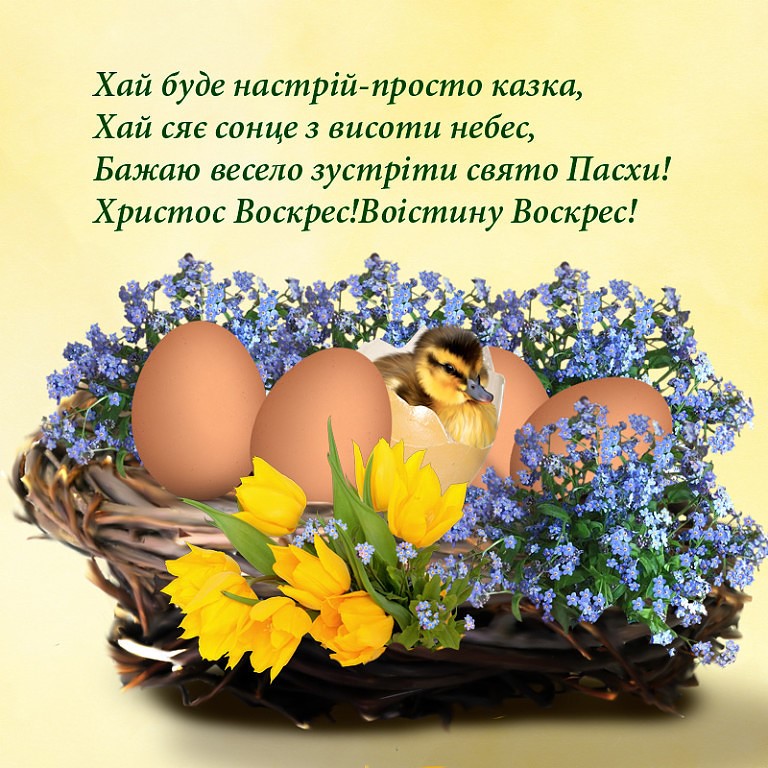 З Великоднем!